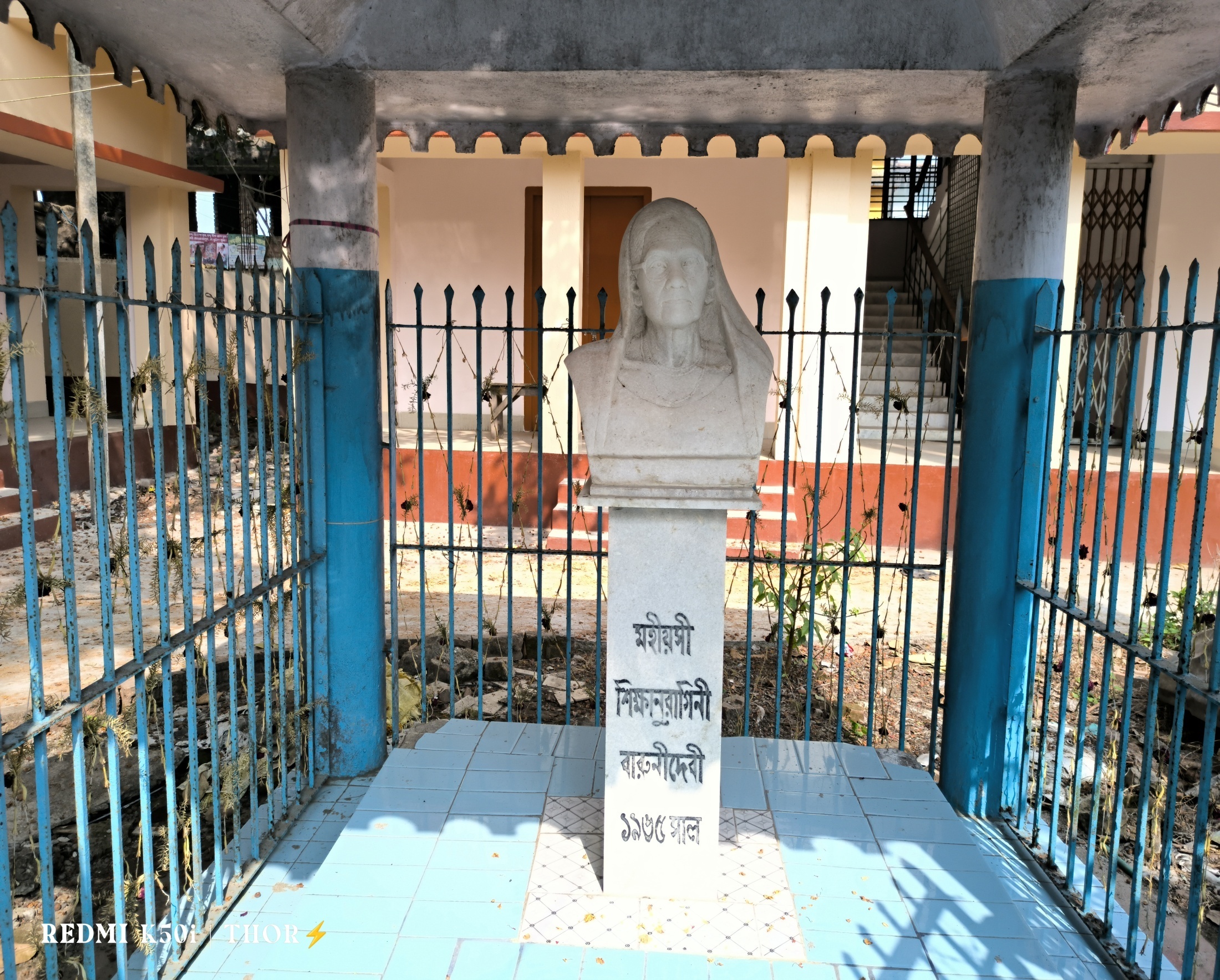 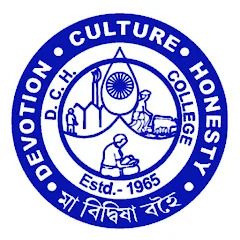 DHRUBA CHAND HALDER COLLEGE 
Department of Microbiology
In Collaboration with IQAC
Organizes  -  “ BARUNI DEVI MEMORIAL LECTUURE ”
On 13th December 2022 Tuesdayat12noon
Speaker: Swami Ekachittananda Maharaj Principal of Ramakrishna Mission Residential College.

Title of Talk:  স্বামী বিবেকানন্দ ও বর্তমান যুবসমাজ।

Venue: Auditorium of Sailendranath  Bhawan,
Dhruba Chand Halder College
ALL MEMBERS OF THE COLLEGE  FAMILY ARE CORDIALLY INVITED.